Урок цветоводства и декоративного садоводства на тему: «Астра»
Выполнила: Лисова Т. Н., 
учитель профессионально- 
трудового обучения
АСТРА
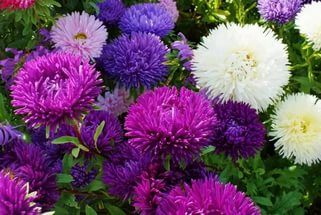 Родина — юго-запад Дальнего Востока, Китай, Монголия, Корея.
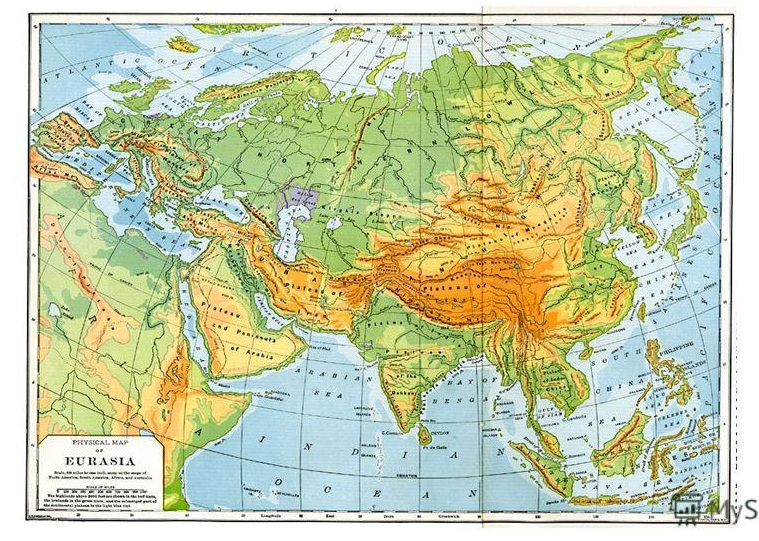 Однолетнее травянистое растение. Имеет прямостоячие стебли.
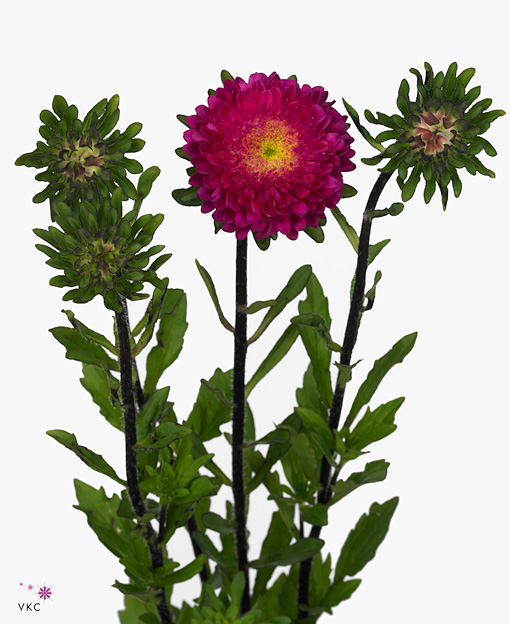 Соцветие – корзинка.
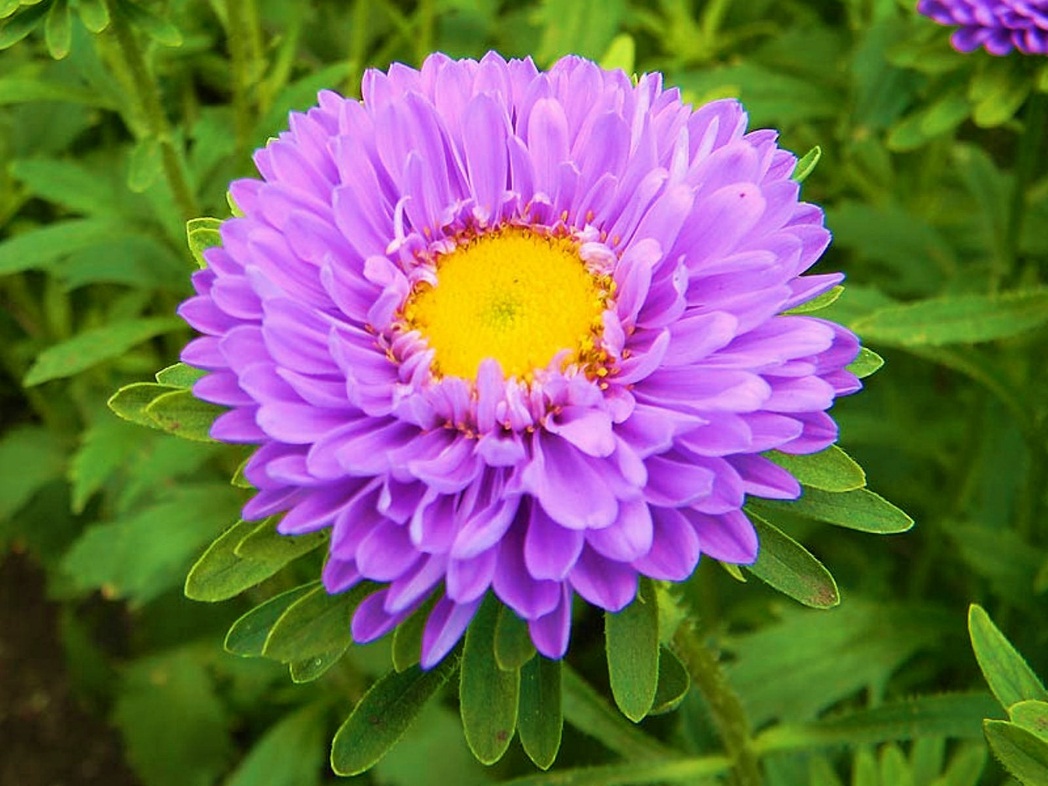 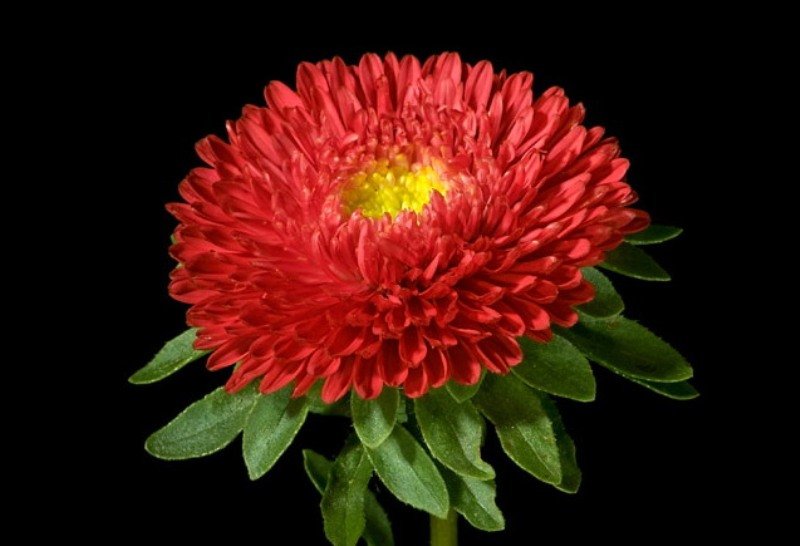 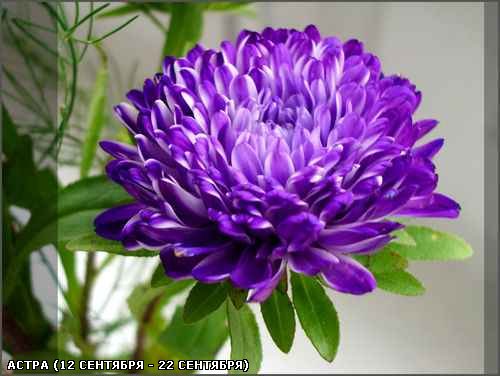 Цветет с июля до глубокой осени.
Плод семянка.
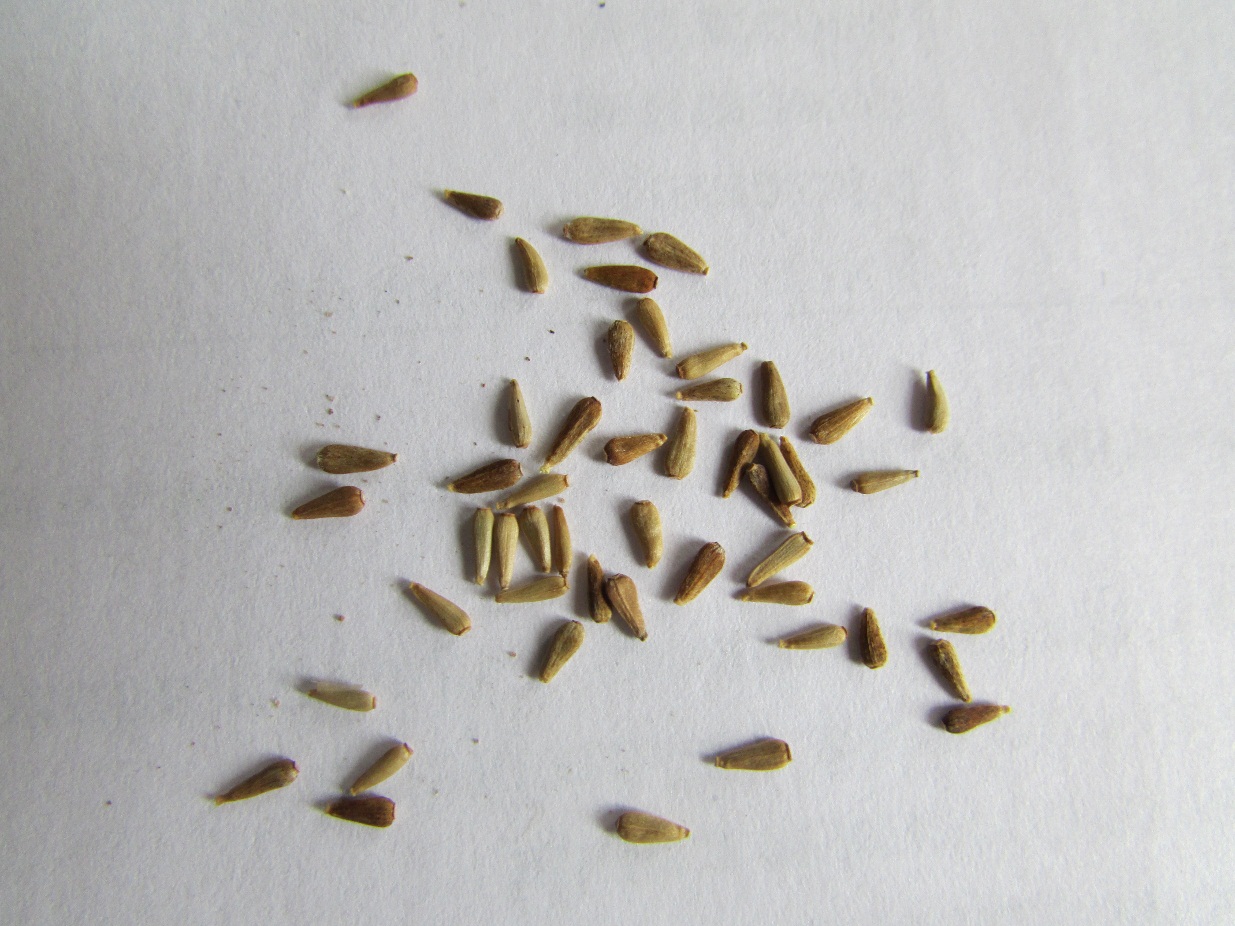 Размножают семенами. Семена сеют на рассаду в марте.
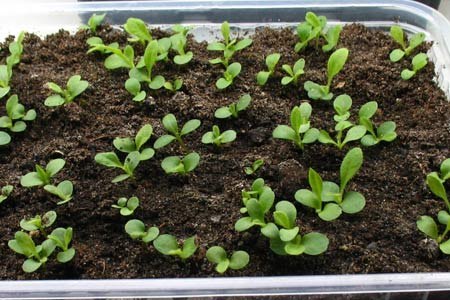 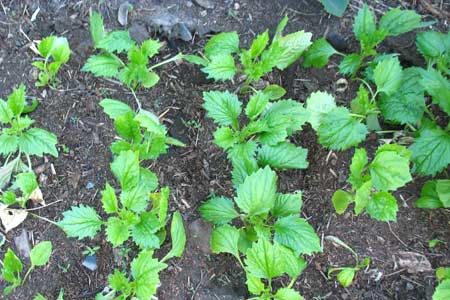 Используют:- в букетах.
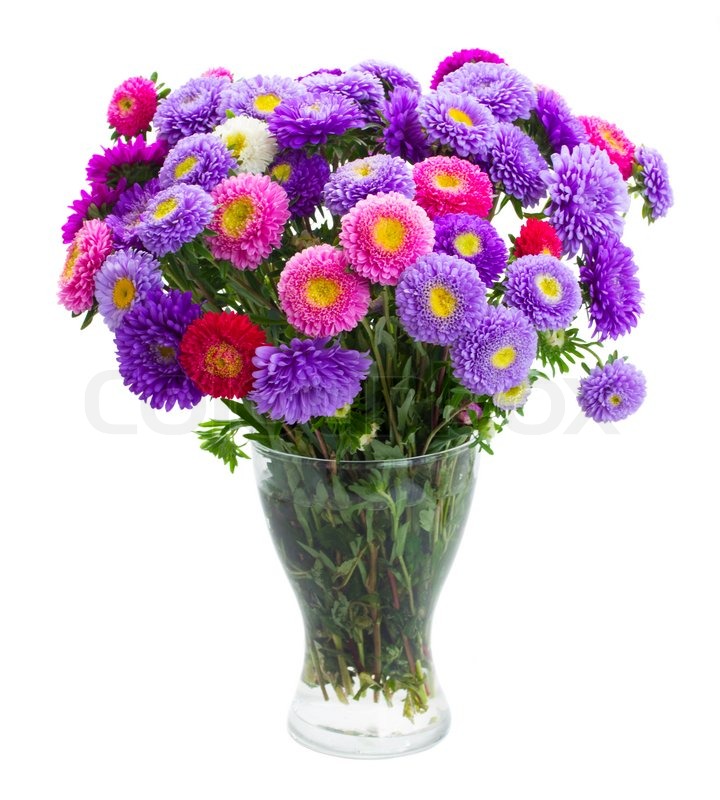 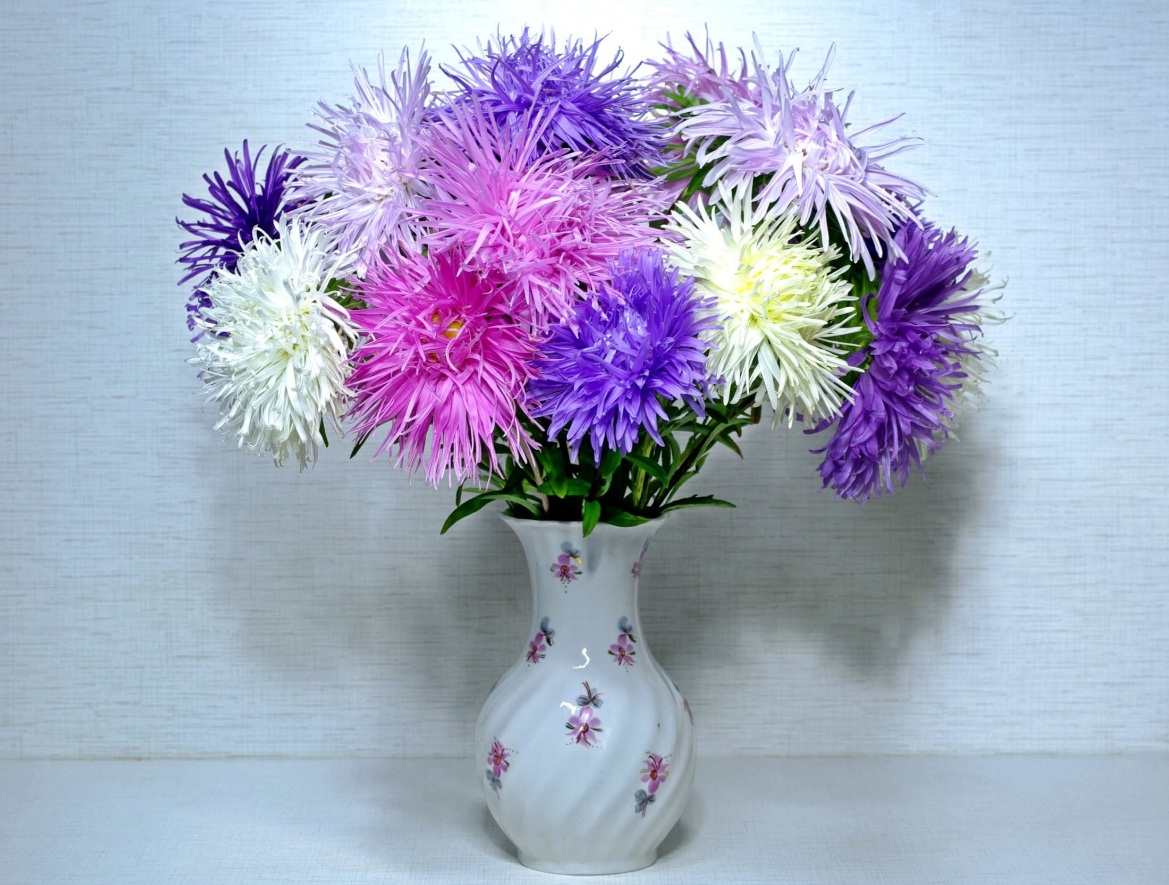 - в цветниках.
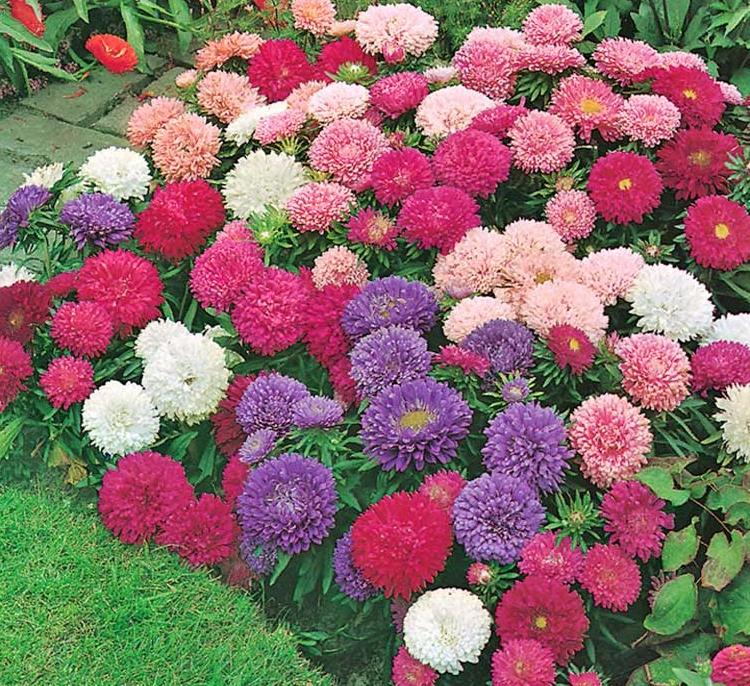 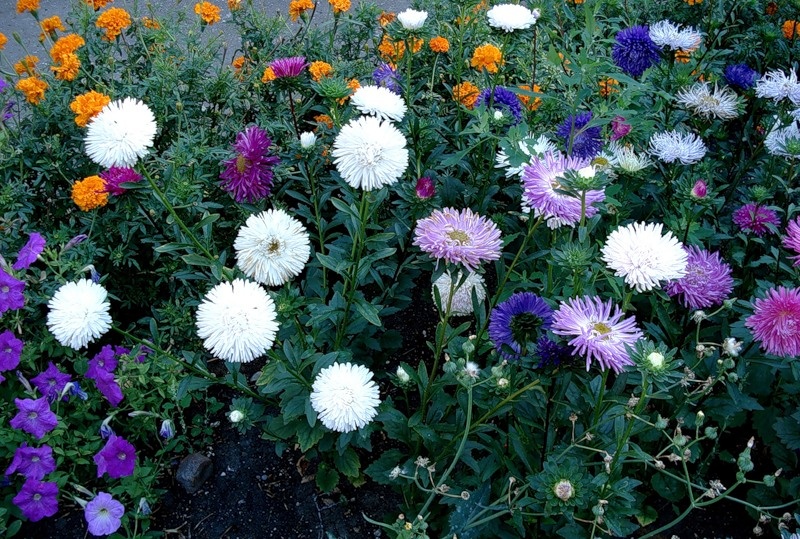 - в уличных вазах.
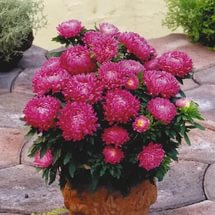 - на балконах.
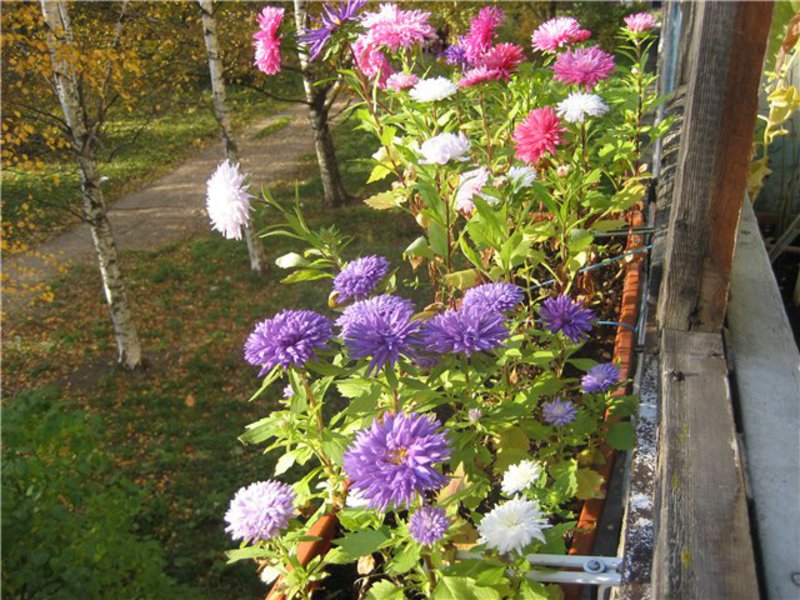